Enhancing Collaboration by Examining Faculty andStudent Affairs Professionals through an Intercultural Lens
Dr. Shelly Myers
Director, University College
University of North Carolina – Wilmington
myersm@uncw.edu
A Place to Start
Today’s Climate
Student Learning
Collaboration
Culture
Organizational Culture
Subcultures
COLLABORATION
“is a process through which parties who see different aspects of a problem can constructively explore their differences and search for solutions that go beyond their own limited vision of what is possible.”
Gray, 1989
Beliefs
Values
Rituals
Heroes
Processes/Systems
Org. Structure
Training
Power Structure
Rewards
Organizational Culture:Simply, the way we do things around here.
Two Inhibitors of Collaboration
Lack of knowledge or negative perceptions of the “other” culture

Limited perceptions of our own subculture
Self-Reflection & Partner sharing
Views
Beliefs
Perceptions
Thoughts
Mental Models
Assumptions
Opinions
Analysis
Collaborative Work Groups
Histories and Training
Work Structures 
Definition of Student Learning 
Work Roles & Responsibilities
Power and Resources
Histories & Training
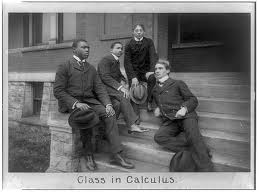 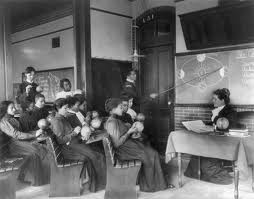 Histories & Training
Birth and Growth of Student Affairs
Graduate Programs
New Employee Training
Professional Development
Work Structures
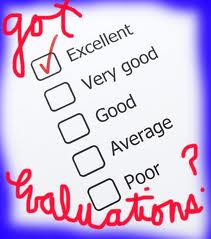 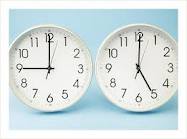 Schedules
Rewards and Incentives
Promotion and Tenure
Opportunities for Interaction
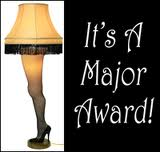 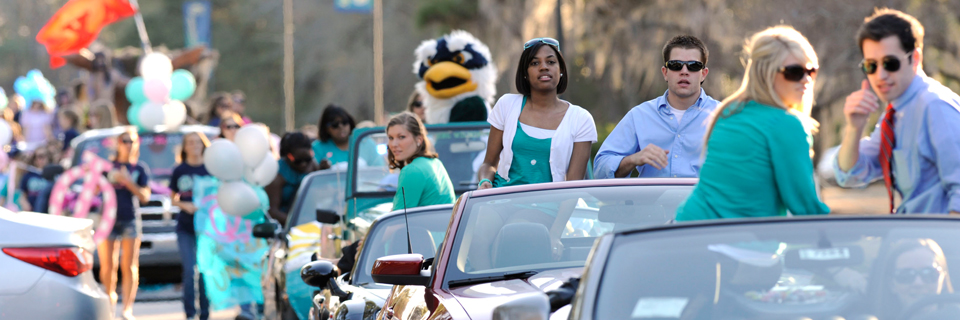 Definition of Student Learning
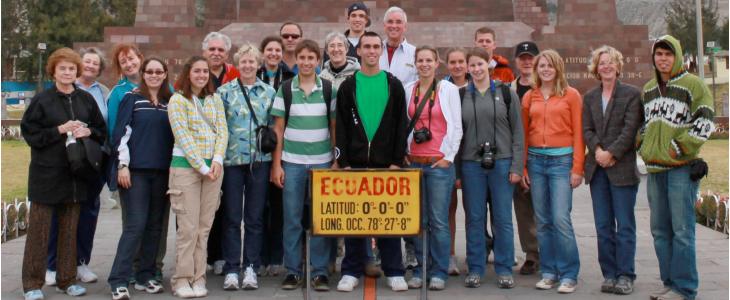 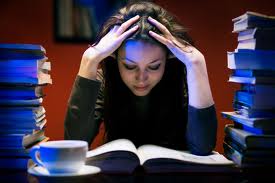 Definition of Student Learning
Shared commitment to student success and student learning
Faculty definition
Student Affairs’ definition
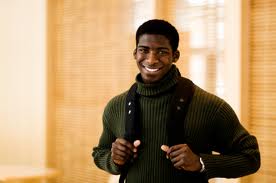 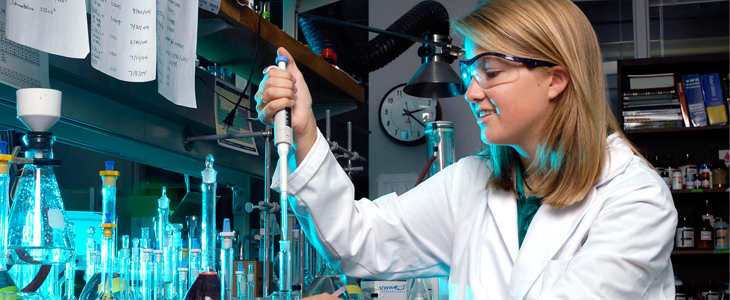 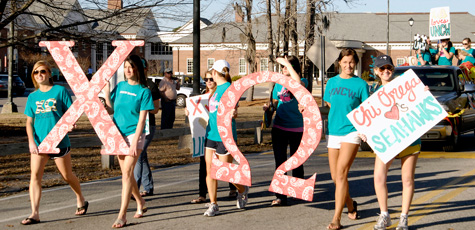 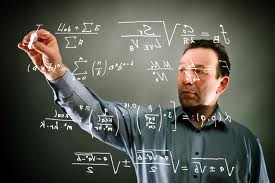 Work Roles & Responsibilities
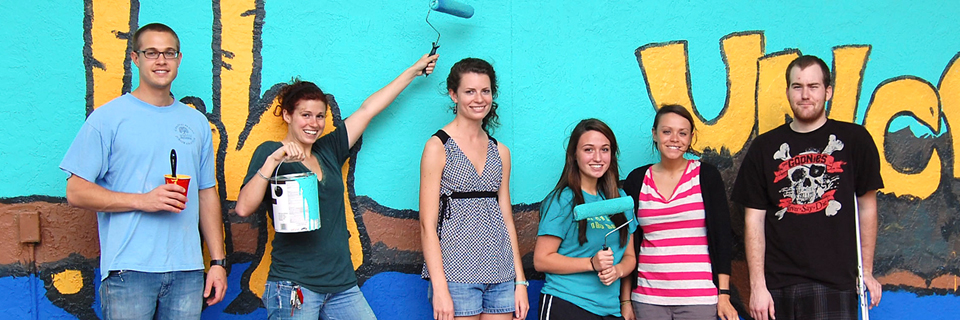 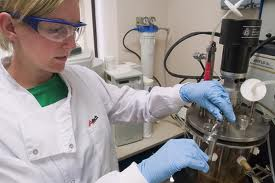 Work Roles & Responsibilities
How do Faculty and Student Affairs Professionals define their OWN and the OTHER cultures’ roles and responsibilities?

Student Affairs Professionals who moved into the Faculty ranks

Defining Student Affairs Professionals’ Roles

Globalism V. Localism
Power & Resources
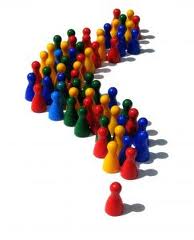 Power Distance
Large Power Distance
Small Power Distance
Resources
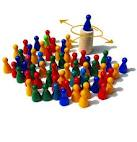 What can we do to improve collaboration?
Increase awareness of our own “mental models” – those we have about our own subculture and those we have about the other subculture.

Learn about the other subculture.

Build interpersonal relationships.
Self-Reflection and Personal Writing activity
Please Rate This Session in Guidebook
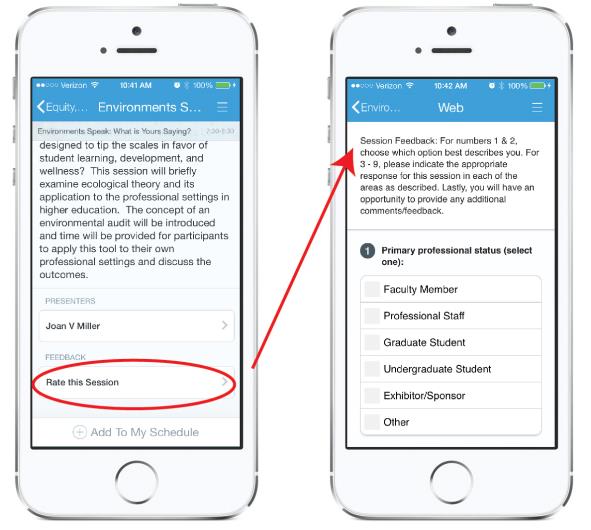 Find this session in Guidebook

Scroll to bottom and click on “Rate this session”

Complete Session Feedback Form